The impact of the USG Policy Protecting Life in Global Health Assistance (PLGHA) on Sida’s SRHR-HIV partnerships
Åsa Andersson, Sida
There is no conflict of interest to report.
Background
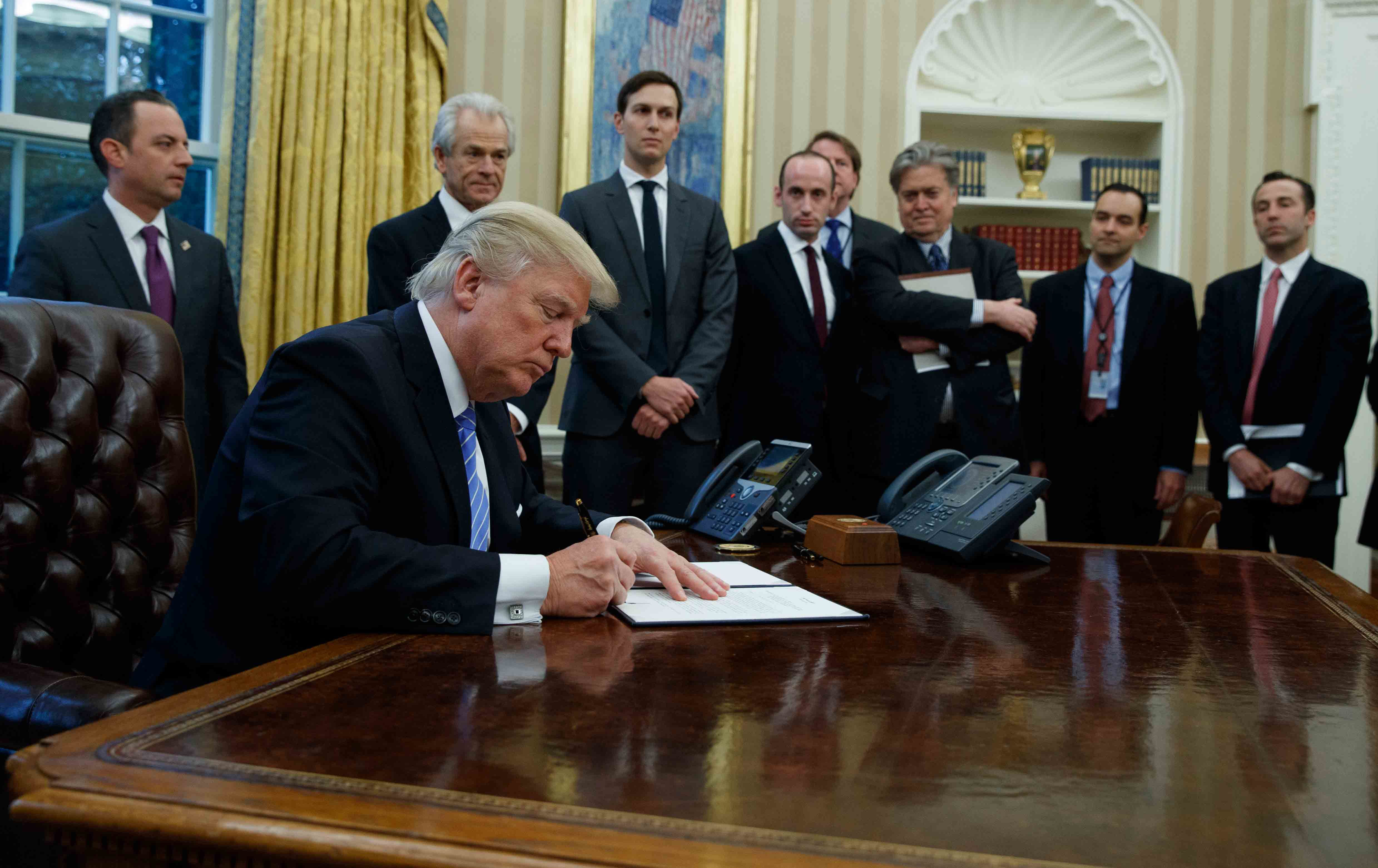 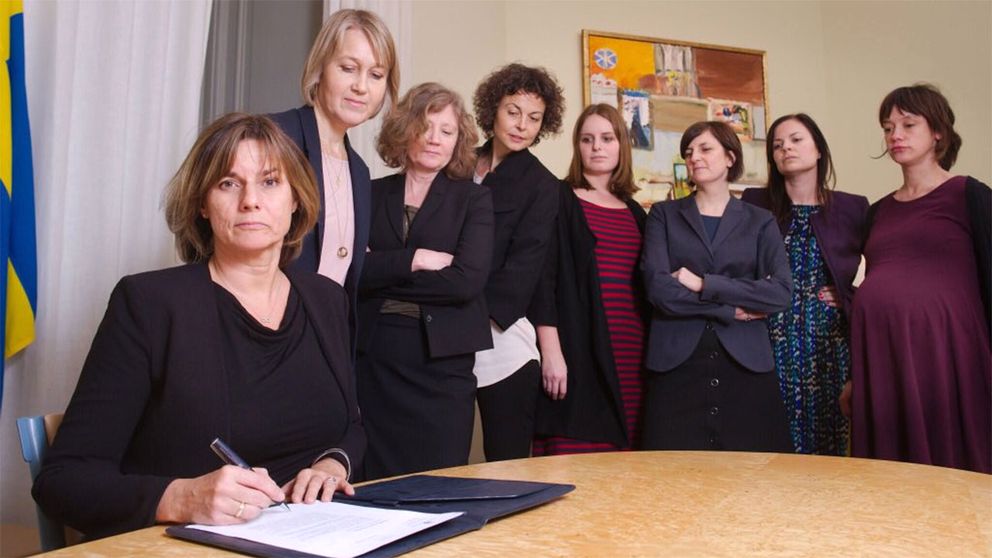 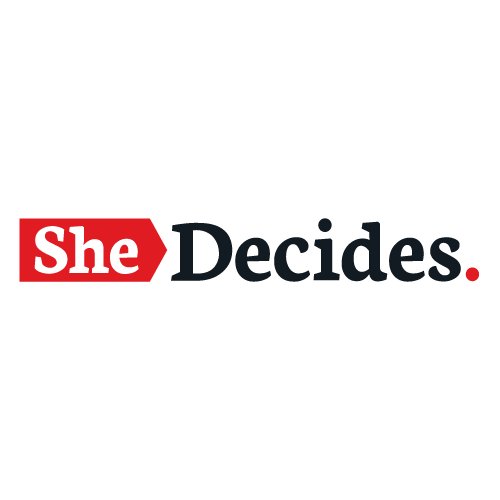 Additional funds for SRHR: 22 million €
Sida position and guidance on MCP/PLGHA (07/07/2017)
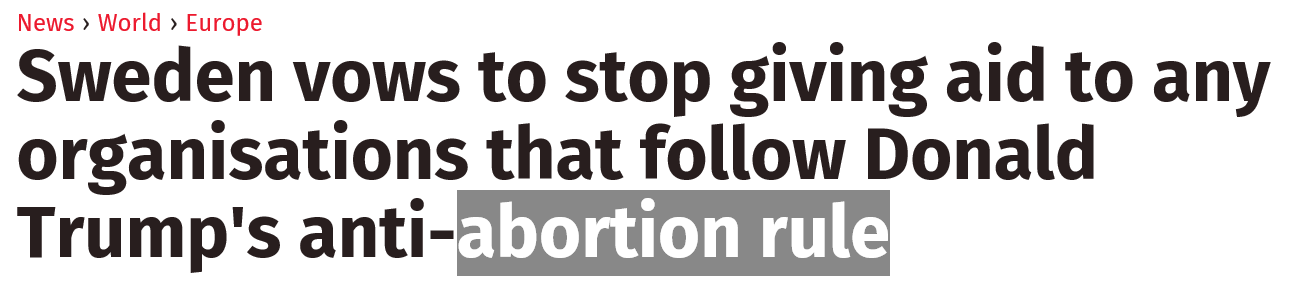 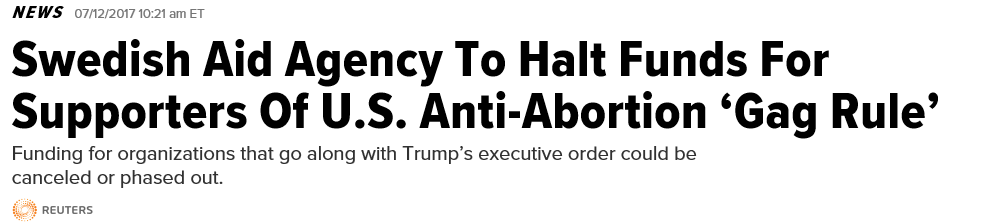 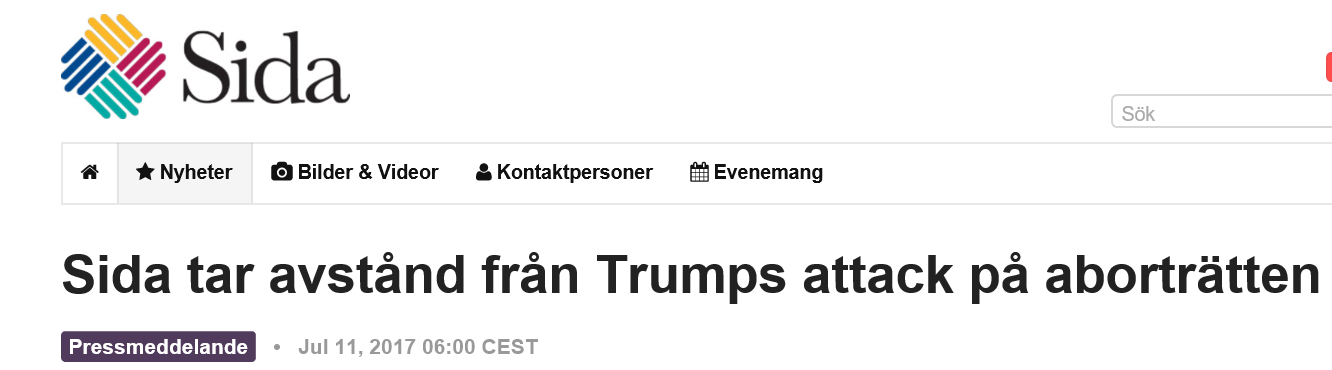 Methodology
August-September 2017, portfolio assessment 
30 of Sida’s NGO-partners (SRHR incl. HIV)
Set of six questions to partners, but may not be standardized across partners
Responses analysed using descriptive statistics and qualitative thematic analysis
Findings
1/3 had on-going US GHA agreements
2 US based NGOs indicated intent to comply with MCP/PLGHA
Six Foreign NGOs choose not to comply with MCP/PLGHA
10 sub-grantees that received US GHA were considering complying with MCP/PLGHA
Findings
Threat to women’s health and rights, development and Agenda 2013

Risk of discontinuation of health services

Risk of disintegration of services and fragmentation of health systems

Affecting the furthest left behind

Shrinking space for SRHR organisations and slow down normative work (chilling effect)

Organisational consequences for partners and for Sida
[Speaker Notes: Note that this is first and foremost partners’ perception of impact. Too early to see the full impact of the MCP/PLGHA policy as we did this assessment only a couple of months after the policy had been put in place.]
Challenges
Confusion due to lack of comprehensive information on the PLGHA

Challenges with sub-grantees monitoring & reporting on PLGHA

Concern about who fills the space that a partner leaves due to no-compliance to PLGHA

Loss of funding – Sida not able to fill the gap
Future action
Input to the next USG review of PLGHA in Oct. 2018

Continued support to SRHR incl. HIV interventions in our bilateral, regional and global strategies

Support to studies on the impact of PLGHA

Continued engagement in the political dialogue
Global HIV Prevention Coalition,
SheDecides,
SRHR-UHC, 
f/u to the MA meeting & to the ’Bold Agenda for Safe Abortion’ meeting, etc.
THANK YOU